Селекций и Кузнецов
Что такое Украина в XVII-XVII в.
Раздел Украины произошёл в середине XVII века во время войны в гетманщине и русско-польской войны и в итоге после этого всего на свет появились левобережная и правобережная Украина и малороссия
Предыстория
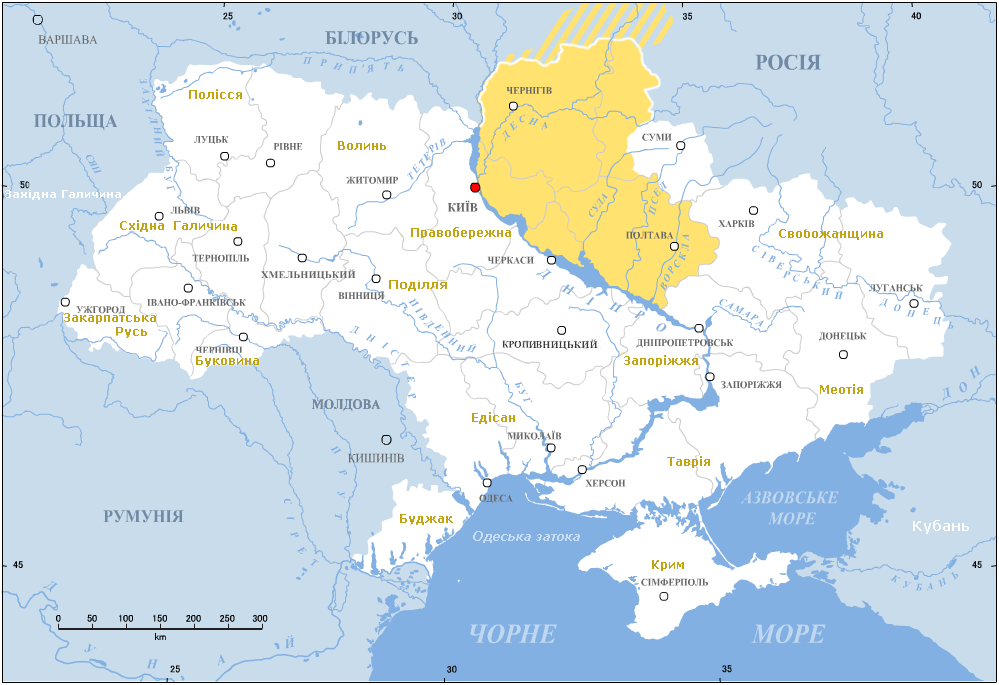 Левобережная Украина
В 1663 году на левобережной Украине был выбран первый гетман Иван Брюховецкий. Она сохранила свою автономию и вошла в состав Русского царства. 
Левобережная Украина делилась на полки и сотни, во главе которых стояли полковники и сотники. Формально эти должности были выборными, однако фактически их занимали представители казацкой старшины, назначавшиеся гетманом и одобренные царским указом.
Но после измены Ивана Мазепе она потеряла свою полную автономию и вошла в ново созданную Киевскую Губернию
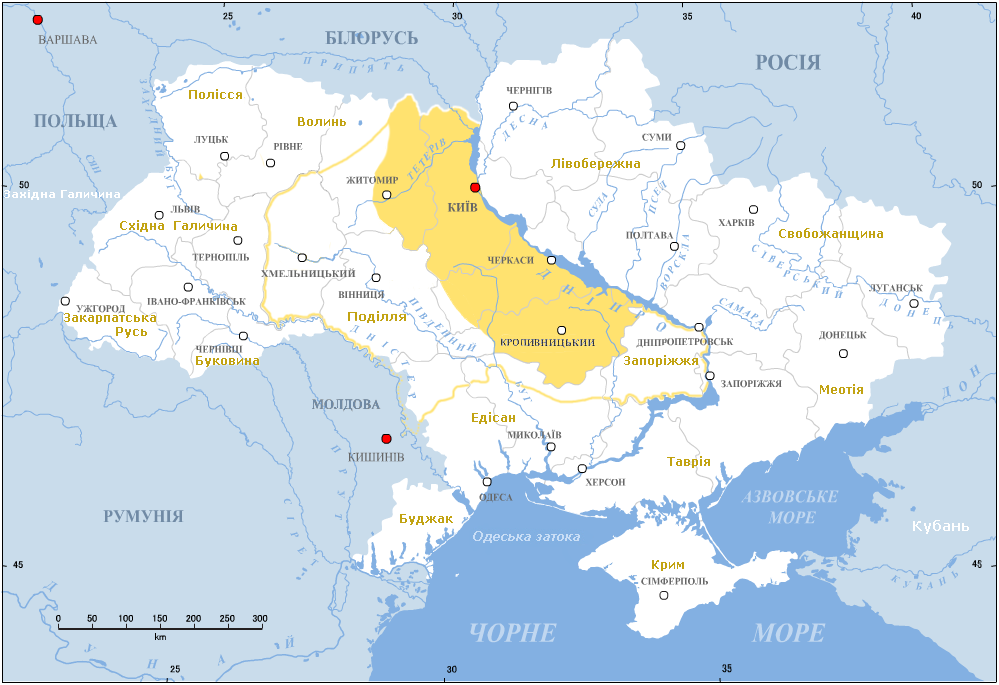 Правобережная Украина
Тут такая же история после русско-польской войны после разделения правобережная Украина отделилась от левобережной. Первым гетманом стал Павел Тетеря н
В 1672 году по Бучачскому миру Правобережная Украина была разделена на 3 части: Подолье-господство Османской Империи.     Брацлавщина  и Киевщина попали под власть казацкого гетмана-вассала П.Д.Дорошенко  остальная часть правобережной Украины отошли Польской Республики 
В 1683 Турецкое господство на пр-б Украине было ликвидировано 
В 1698-99 Подолье было возвращено в состав Речи Посполитой 
В 1793 году после раздела Польши пр-б Украина вошла в состав Российской империи
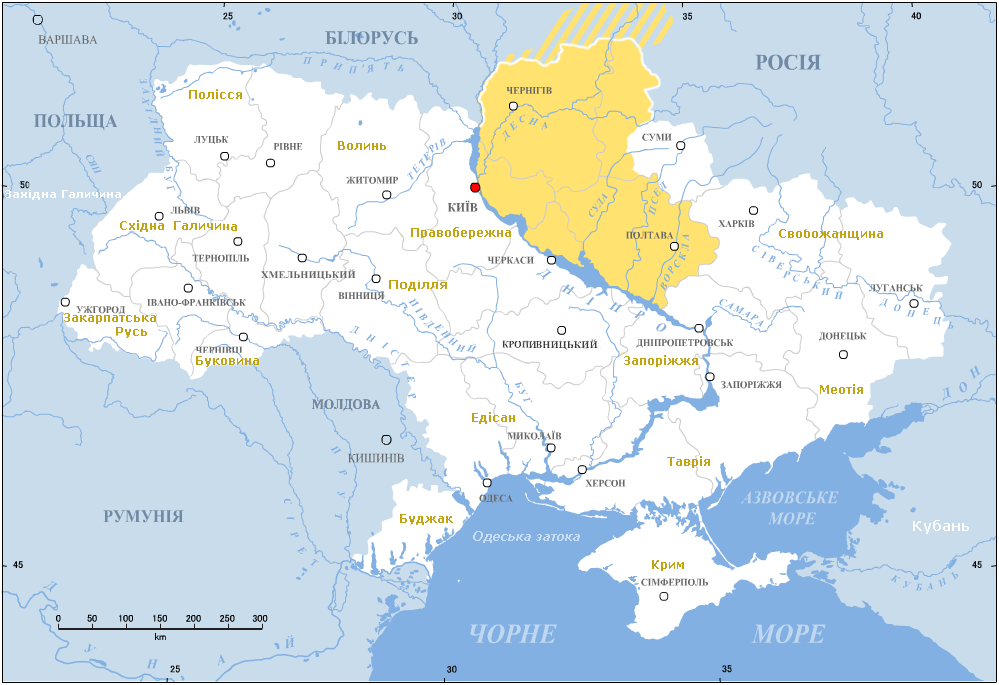 Малороссия
После ликвидации Гетманщины в 1764 году из части Левобережной Украины была создана Малороссийская губерния с административным центром в городе  Глухове . В 1775 году Малороссийская и Киевская  губернии были объединены, губернский центр перенесён в Киев. В 1781 году Малороссийская губерния была разделена на три наместничества  (губернии) — Черниговское , Новгород-Северское и Киевское . В 1796 году Малороссийская губерния была воссоздана, губернским центром стал Чернигов
Источники-  сайт Российского   государственного исторического  архива (РГИА) 
Книга Таировой-Яковлевой - История Украины
Спасибо за   внимание!!